Community News – 15 December 2023
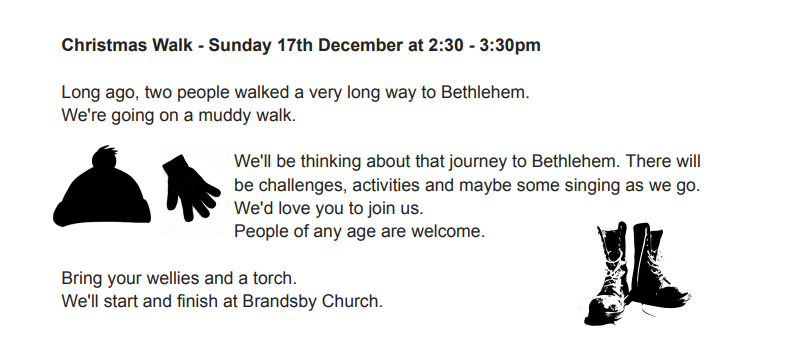 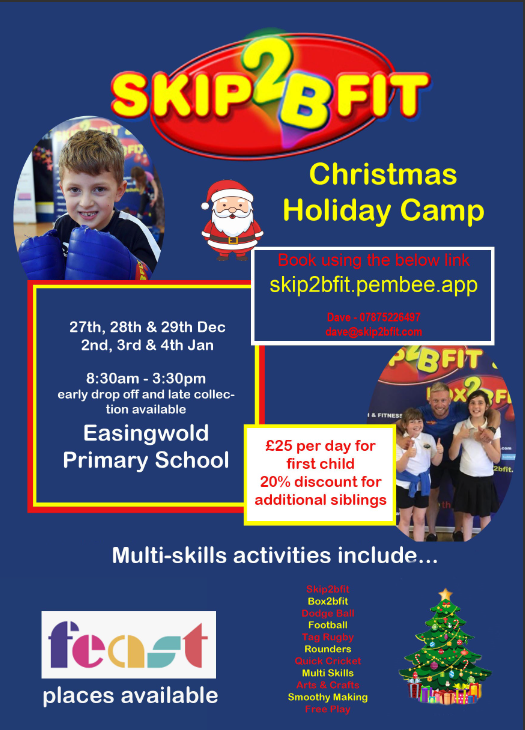 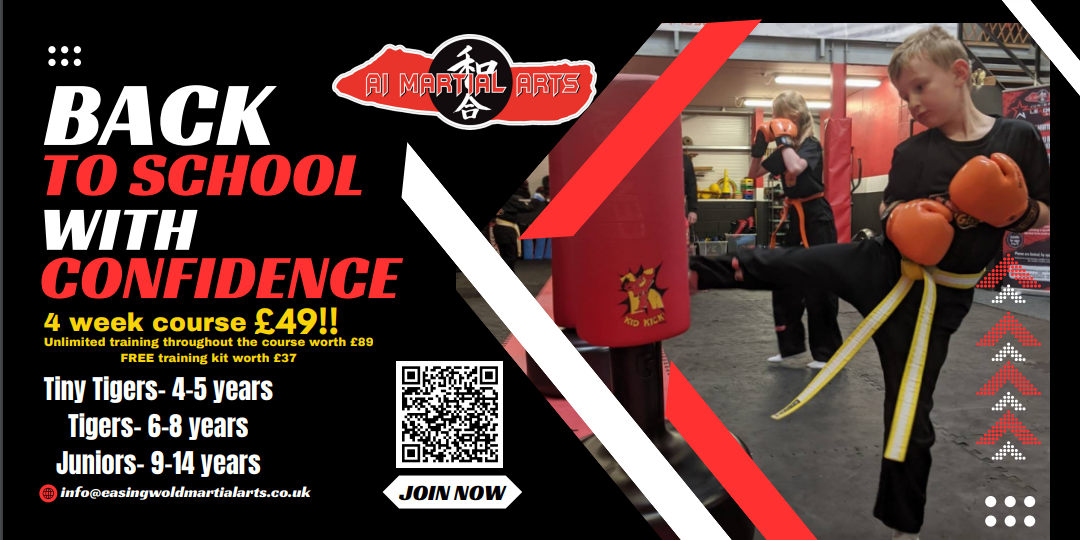